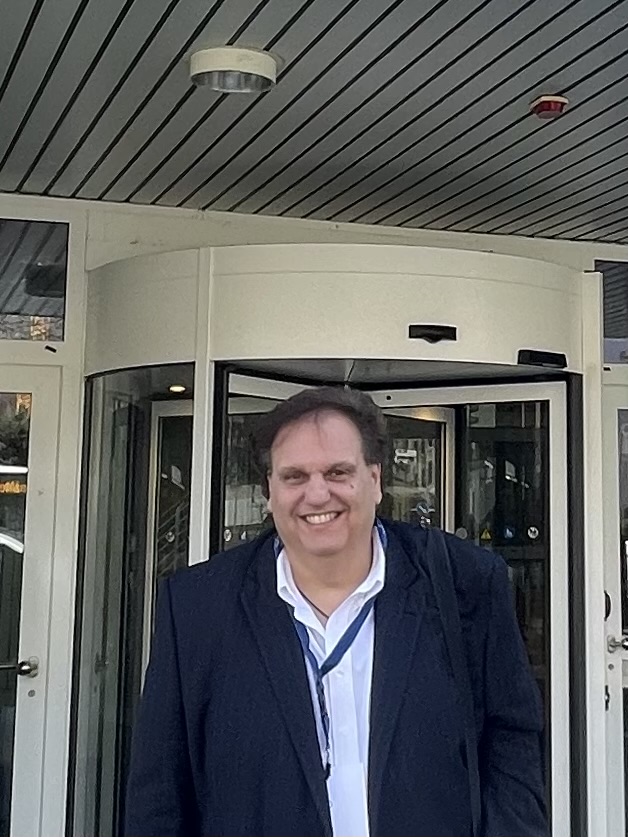 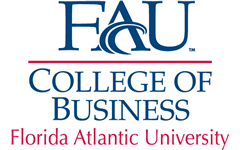 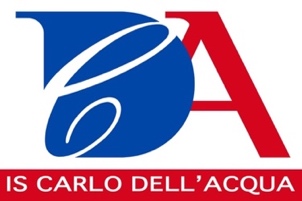 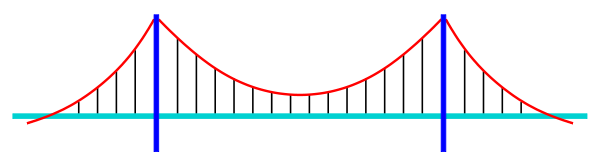 A WARM WELCOME
 to our dear partners
 from Florida Atlantic
 University
                                    20-24 maggio 2024
Prof Joe Compomizzi 
Prof Kelly Roy
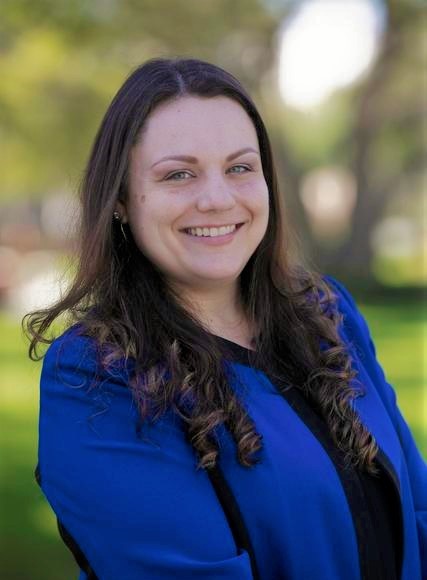 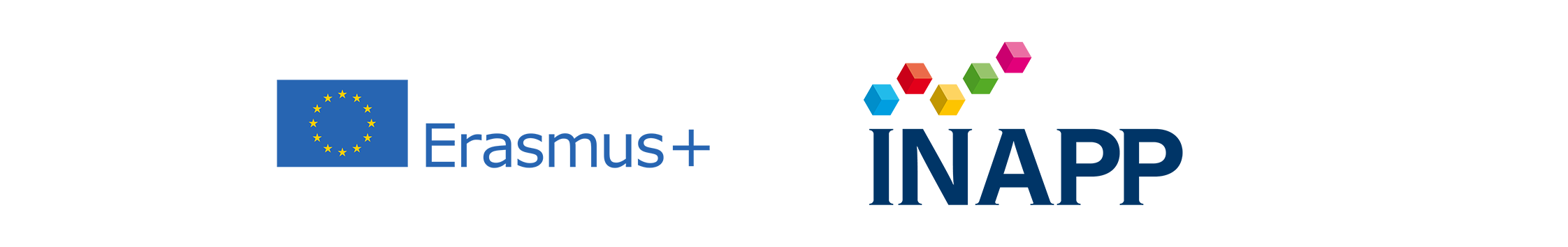 Project: 2023-1-IT01-KA121-VET-000122809